12-14 May, 2016
Conceptualisation of teachers and teaching roles: A metaphor-based approach
Grigore-Dan Iordachescu, Cristina Matilda Vanoaga
University of Alba Iulia, Romania

Osijek, 2017
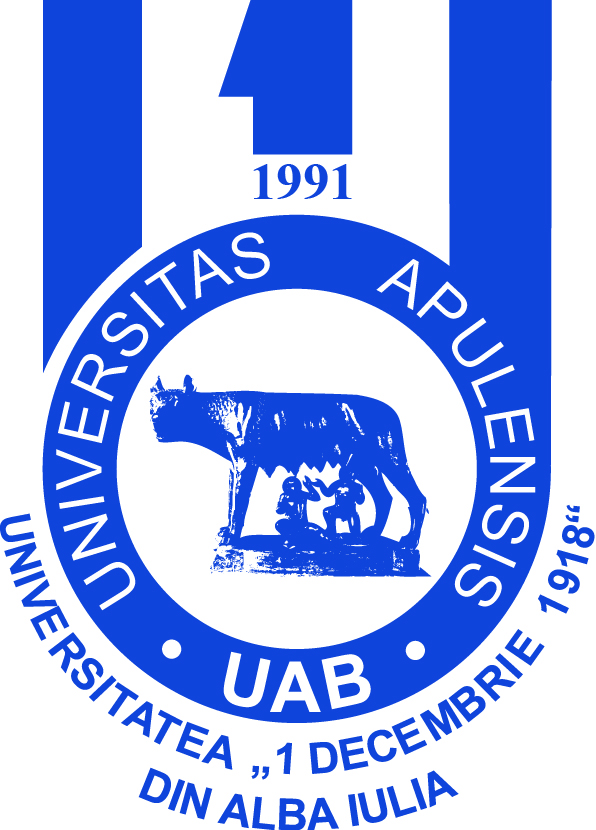 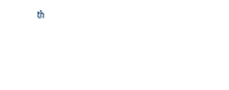 Introduction
Main research project:
Universals and variants of English and Romanian business metaphors. A corpus-based conceptual mapping of contemporary journalese from a pedagogical approach (2015-2017, University of Alba Iulia, Romania)
The main tenet is that cognitive metaphors are instantiations of cultural categories manifested in the language spoken by the community that shares a common set of characteristics within a given cultural matrix.
A grant of the Romanian National Authority for Scientific Research and Innovation, CNCS – UEFISCDI, project number PN-II-RU-TE-2014-4-2785
business-metaphors.ro
Introduction
Education lies at the top of both UNESCO and the European Commission agendas. In particular, the education of teachers is considered as one of the most important priorities nowadays. 
Besides the traditional sound subject knowledge that we used to need in the past in order to achieve success in life, the modern citizen needs to be equipped with far more other qualities: communication and cooperation skills, problem solving abilities, creative and critical thinking, and positive attitudes towards learning throughout one’s life.
Introduction
We all recognize the importance of teacher education, and we acknowledge teachers’ role as society catalysts and vectors. 
That is why we need to identify dysfunctionalities in the educational systems and try to remedy them as much as possible.
Starting from the initial teacher-training period, being strongly influenced by their personal experience as a pupil, respectively, as a student, the future teachers value to an almost absolute extent, the merits of the power exercised by the teacher in relation to the learner.
Literature review
Metaphors, together with metonymy, synecdoche, and irony, are regarded as a master trope, “a figure of speech that defines a relationship between terms” (Sapir 1977; as cited in Nelson, & Hitchon 1999: 356). 
According to Lakoff and Johnson (1980) metaphors represent the understanding of one concept in terms of another, therefore abstractions, such as feelings or emotions, are typically structured through physical experiences. By and large, self-understanding represents the “search for appropriate personal metaphors that make sense of our lives... The process of self-understanding is the continual development of new life stories for yourself” (1980:333).
Literature review
How metaphors are used in a classroom setting can affect the subsequent development of children and how their learning processes can be affected. 
According to Vygotsky (1962), understanding metaphors tallies with “ad hoc” concepts or mental spaces activated in discourse: 
“The relation of thought to word is not just a thing, but a process, a continual movement back and forth from thought to word and from word to thought. In that process, the relation of thought to word undergoes changes which themselves may be regarded as development. Thought is not merely expressed in words; it comes into existence through them. Every thought tends to connect something with something else, to establish a relationship between things”. (p.125)
Literature review
Metaphor can effect shared understanding of our own existence, and hence, metaphors in educational discourse can lead to the shaping, construction, deconstruction, and reconstruction of children’s understanding and conceptualisation of the world. 
According to Roschelle (1992: 237), developmental complexification of metaphors can occur over quite a short period of time as concerns a particular concept. The cognitive role of metaphor towards conceptualisation extends beyond the mere structuring of concepts, to the process of conceptual restructuring, the recourse to analogy in problem-solving or facilitating recall of information.
Literature review
In order to understand the relationship between teacher and students, we need to first understand the way in which both teachers and students conceive themselves and the other. According to Munby (1986: 201, as cited in Thornbury 1991: 194) “one fruitful way to begin to understand the substantive content of teachers’ thinking is to attend carefully to the metaphors that appear when teachers express themselves”.
Literature review
In a study by Oxford, et al. (1998) teachers’ metaphors in L2 teaching were clustered into a typology centred on four perspectives of teaching (Table 1):
a) Social order: for example, teacher as manufacturer, teacher as competitor;
b) Cultural transmission: for example, teacher as conduit, teacher as repeater; 
c) Learner-centred growth: for example, teacher as nurturer, teacher as lover, teacher as scaffolder, teacher as entertainer; and 
d) Social reform: for example, teacher as acceptor, teacher as learning partner.
Literature review
Research methods
The aim of this presentation is to explore the metaphors associated with teaching and teachers, as viewed by Romanian students, preparing to become teachers themselves, and the way they conceptualise the roles of the teacher. 
The research involved 150 students enrolled on pre-service teacher training (Module one, for undergraduate level), who were asked to write an essay, titled My best teacher ever (students of English, texts written in English), in which they had to think of the qualities that make a teacher and his/her teaching act memorable in the mind and the soul of students or to find comparisons for “a good teacher is like” (students in Primary and Pre-School teacher education, written in Romanian).
Results and interpretation
One very pervading metaphor used by the Romanian students was the metaphor of power, which attests to remnants of the former educational system, which was extremely teacher-centred, and a great deal of metaphorical expressions referred to what the ideal teacher should not be:
A good teacher is not a tyrant, does not monopolise the class talking time;
A good teacher should not be a manipulator, he/she should not be the master while the pupil is the servant;
A good teacher is not a circus tamer, as pupils are not animals;
A good teacher is not an enemy, the classroom is not a war scene.
Results and interpretation
Indeed, in his/her ‘ex-cathedra’ position, the teacher ‘calls the shots’, he/she makes the decisions as to what and when he teaches, what educational objectives he has, what contents he uses, and ‘quid prodest’, he chooses almost discretionarily and unidirectionally his/her teaching methodology, and most particularly, how and to which end he/she designs, applies and interprets evaluation.
Results and interpretation
Teachers’ advantage of age, of extended experience, of previously acquired cultural insights, of the decision-making prerogatives, crosscuts all the components of the educational system.
This is enhanced and emphasised by other elements of the institutional environment: the teacher’s desk is placed on a pedestal or podium in most of the classrooms in Romanian schools; teachers have separate and secured entrance into schools, their own staircase, etc.
Results and interpretation
However, this is not to absolutized, there are instances when the teachers is laughed at by students, mocked, and kicked out of the classroom in tears, which is the reverse power relation presented above. 
Therefore, students expressed also the metaphor of the teacher as an agent of equilibrium (a keeper of balance between authority and friendliness)
Results and interpretation
The ideal teacher is seen as a friend, as an elder, caring brother;
The teacher is seen as a guiding light, as a learning engine, as a motivator, an accomplished communicator;
The teacher is a conflict solver and an ally, being both assertive and impartial;
The teacher is an experience repository, rather than absolute knowledge keeper; the teacher is a (re)source and an inspiration for life;
The teacher is a role-model and a discoverer of pupils’ talents and potential;
The teacher inspires and shows respect to pupils; inspires and shows trust in pupils.
Conclusions
The most frequent metaphor was that of “guiding light” and “friend”. 
The teacher as “knowledge repository” was less frequent, although that of “organiser” was well praised, as students expressed the need for order and to some extent, respect, in the classroom. 
The findings for the Romanian students (future teachers) are in line with the humanistic approach to education which places the student in the centre of attention for the educational process.
References
Beijaard, D. (1995). Teachers’ prior experiences and actual perceptions of professional identity. Teachers and Teaching: Theory and Practice, 1(2), 281-294. 
Korthagen, F.A. J. (2004). In search of the essence of a good teacher: towards a more holistic approach in teacher education. Teaching and Teacher Education, 20, 77-97. 
Leonard, T. (2008). Pedagogies of the Imagination: Mythopoetic Curriculum in Educational Practice. Springer.
Popescu, T. (2012). English Language Teacher Trainees’ Perceptions of “Good” English Language Teachers’ Characteristics.